WU Spin-off und Partner
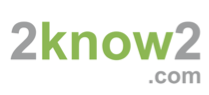 Gründung des Instituts für Wirtschaftsinformatik und Neue Medien 
Software, Beratung und Forschung rund um technologieunterstütztes Lern- und Wissensmanagement
2know2.com: SaaS-Lösung für Unternehmens-kunden zu Themen wie E-Learning, MS Office Umstieg, 360-Grad-Feedback, Befragungen, ...
Kunden: Billa, BM:UKK, Casinos, Daimler AG, Erste Bank, Eco Plus, EVN, Porsche Bank, WKO, Wolf Theiss, WU, ...
LMS.at: Österreichs meistgenutztes elektronisches Bildungsmedium für Schulen: 1.950 Schulen, 11 Mio Page Views/Monat
Wen stellen wir ein? (Wirtschafts-)Informatiker und Wirtschaftspädagogen
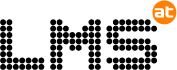 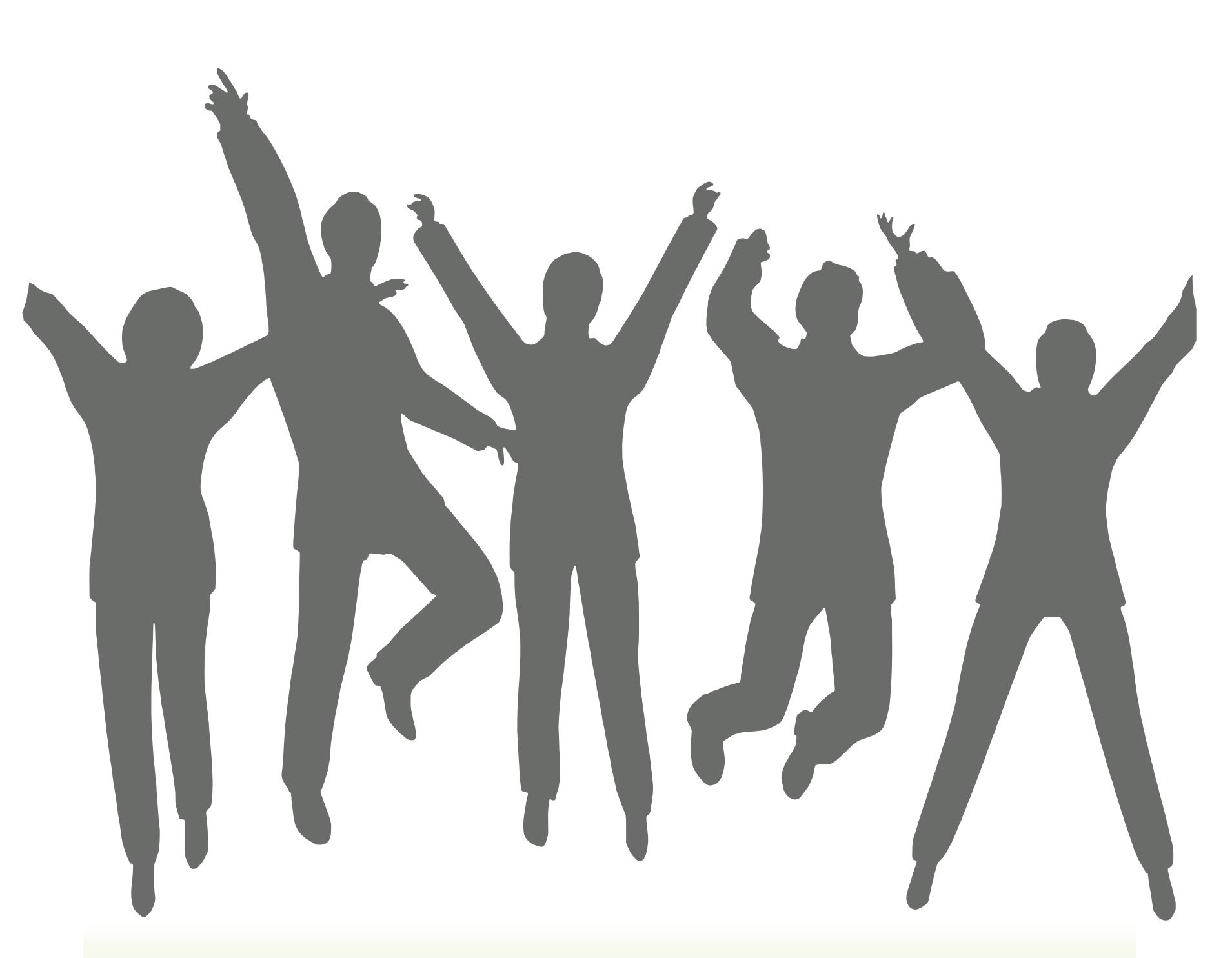